Государственное бюджетное образовательное учреждениеДом детского творчества Красносельского района
Презентация учебного занятия на тему:«Вышивка лентами»
Автор: Мосиенко Галина Алексеевна
Педагог дополнительного образования


Санкт – Петербург
2012
Цель и задачи
Цель: ознакомить учащихся с вышивкой лентами
Задачи:
ознакомить с видами вышивки и историей вышивки;
ознакомить с материалами и инструментом;
ознакомить с техникой безопасностью;
развить интерес к народному творчеству.
Наиболее популярные типы вышивки:
простейшими швами
    вышивка швом крест 
    вышивка лентами
История вышивки
Искусство вышивания имеет древнюю историю. Как и любое другое искусство, оно знало периоды расцвета и упадка. Вышивки созданные в эпоху Возрождения, отличаются необыкновенной художественной тонкостью и виртуозностью исполнения. Мало кто знает, что рисунки для сюжетных вышивок нередко выполнялись тогда известными живописцами, такими как Перуджино, Боттичелли и др.
	На Руси шитьём занимались издавна и повсюду. Оно не требовало специальных приспособлений, а холст, нитки и иглы были в каждом доме.
	 Домашняя вышивка в русской деревне была всецело женским уделом. В русской деревне женщина была хранительницей обрядов, которые должны были обеспечить Лет с восьми-девяти крестьянские девочки под руководством своих матерей начинали постигать это рукоделие и готовить себе приданое. 
	 Строгие геометрические узоры всегда имели определённый символический смысл. Вышитый узор приобретал магическую силу и исполнялся в строго определённых местах одежды и предметов быта. В начале XIX века создатели вышивок ещё помнили смысловое значение таких узоров, жив был и обряд их чтения. Но во второй половине девятнадцатого - начале двадцатого столетия содержание народного узора стало забываться. Вышивальщицы лишь знали, что в них заключена сила добра.
История вышивки лентами
Широкое применение лент для украшения одежды и интерьера наблюдается в 14 веке. В этот период лентоткачеством славились лионские ткачи
В 15-16 веках прогресс текстильного производства в Европе позволил обеспечить многочисленных желающих качественными шелковыми лентами
В 17 веке европейский костюм в стиле барокко отличался пышностью и огромным количеством вышитых украшений. Платья украшали ленточными рюшами, бантами, цветами.
В 19 веке этот вид ленточного творчества становится менее популярным.
Материалы
Льняное полотно
  Хлопчатобумажное мулине
  Швейные нитки
  Шелковые ленты.
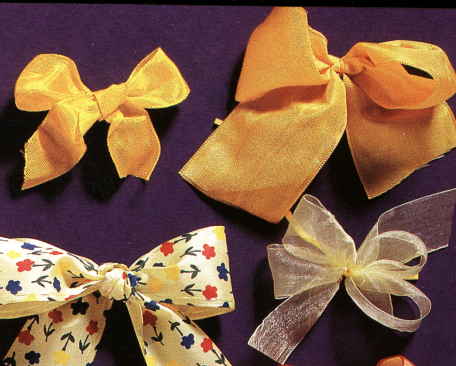 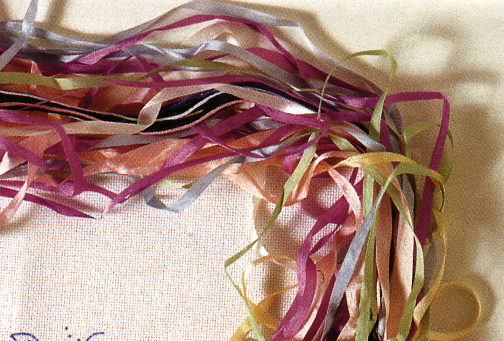 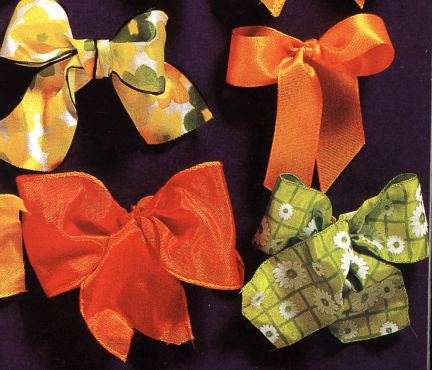 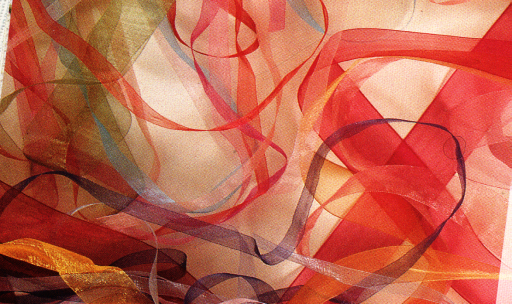 Оборудование
Вышивальная игла
   Цыганская игла
   Пяльцы
   Ножницы
   Напёрсток
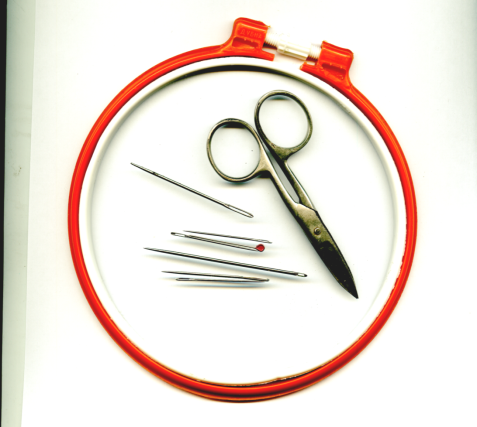 Техника безопасности
Игла в работе весела,
 Она тонка и так мала:
 Не будешь класть ее на место,
 Вдруг потеряется в отместку.                   
 Тебе ж потом воткнется в пятку.           
                                                                      Работать ножницами можно,
 Но только очень осторожно.
 Не бегай с ними по квартире -
 Так можно сделать харакири.
 Коль просит кто-то, не зевай,
 Вперед колечками подай.
 Храните ножницы на месте
 С концами, согнутыми вместе.
Вышивка лентамитворческие работы учащихся
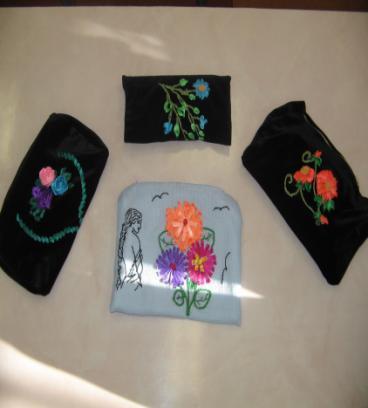 Используемая литература
1. Климова Н.Т., Народный орнамент .-М.:Изобразительное искусство,1993.
2.  Э.Н. Литвинец., И дивный видится узор.
3.  Рукоделие (Популярная энциклопедия)- М.:АСТ-ПРЕСС,1995.
4.  Журналы: Валентина, Вышивка крестом, Рукоделие.
5.  Вышивка шелковыми лентами (Энциклопедия).-М.:АСТ-ПРЕСС,2001.
6.  Чернова А.Г., Чернова У.В., Вышивки лентами.- Ростов на Дону, ООО Феникс, 2009.